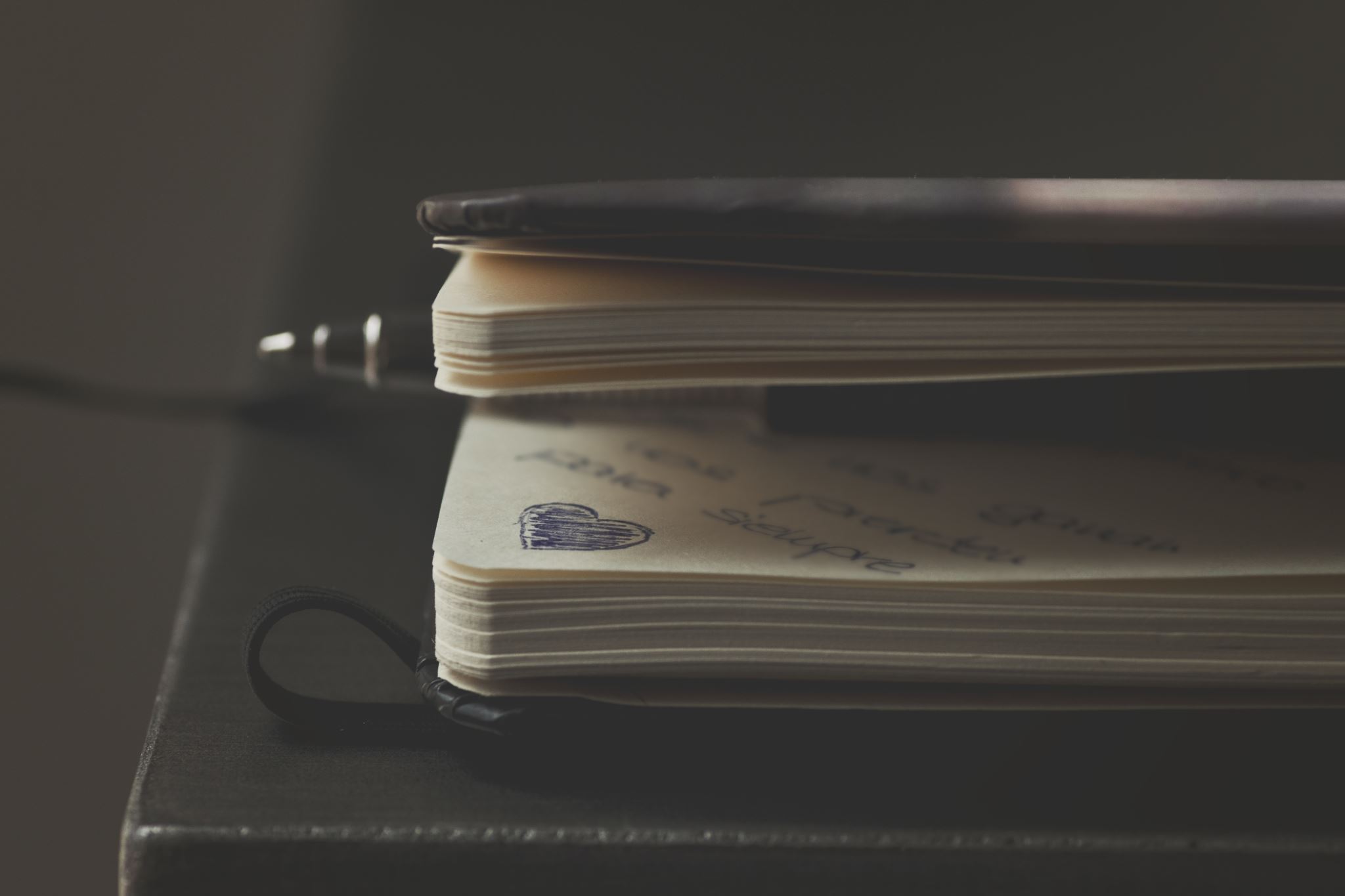 Reading and Writing
Semester 1 Lesson 3
Anno academico 2023/24
1
Homework
p. 13 Study skills Proof - Reading
Reading and exercises p 14-19
Google: Academic Word List
2
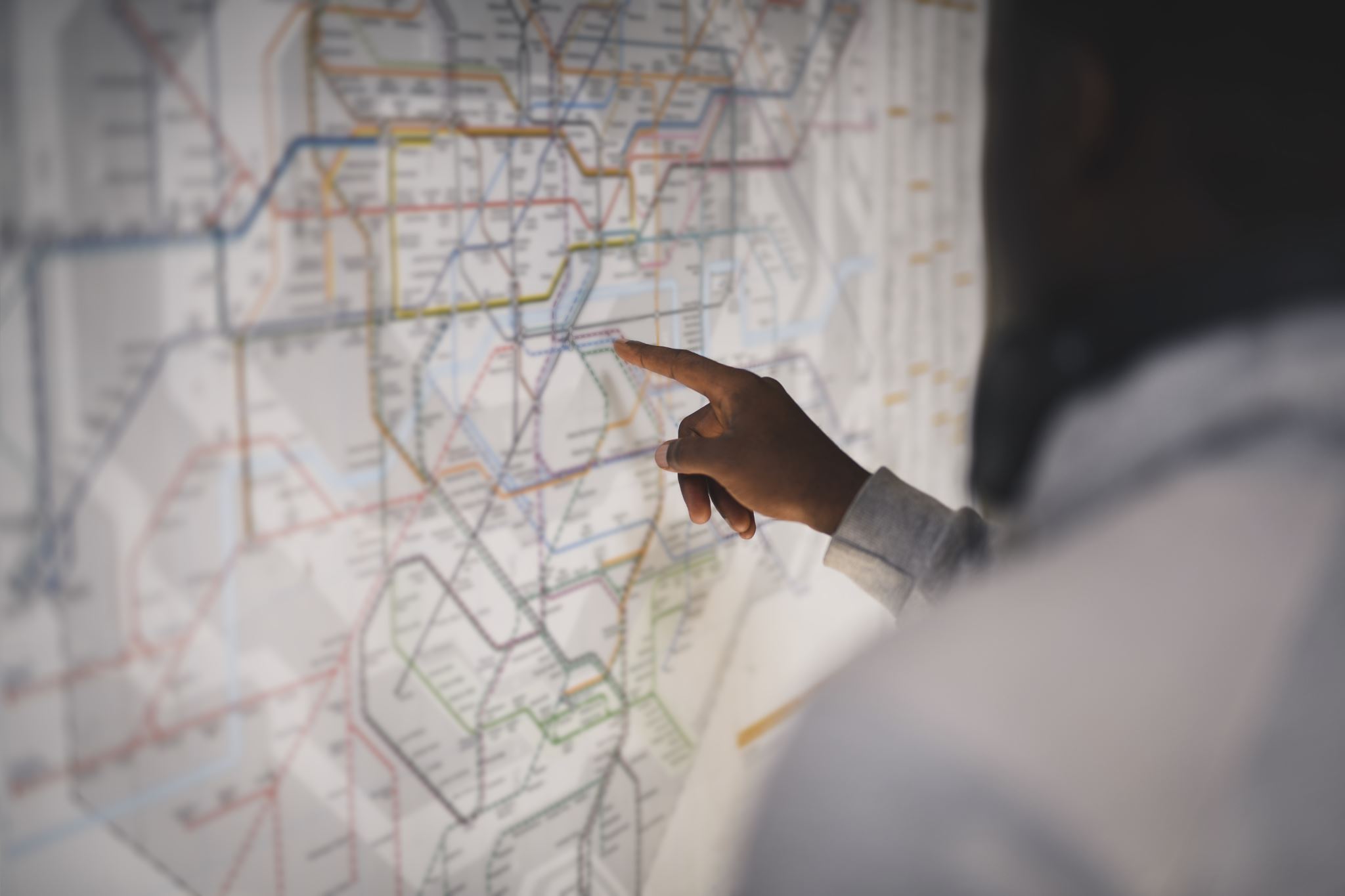 Listen.Follow instructions.
3
Email assignment:
4
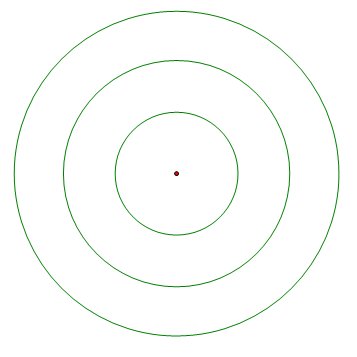 Strangers
Close friends
Acquaintances
Friends of friends
Colleagues/classmates
5
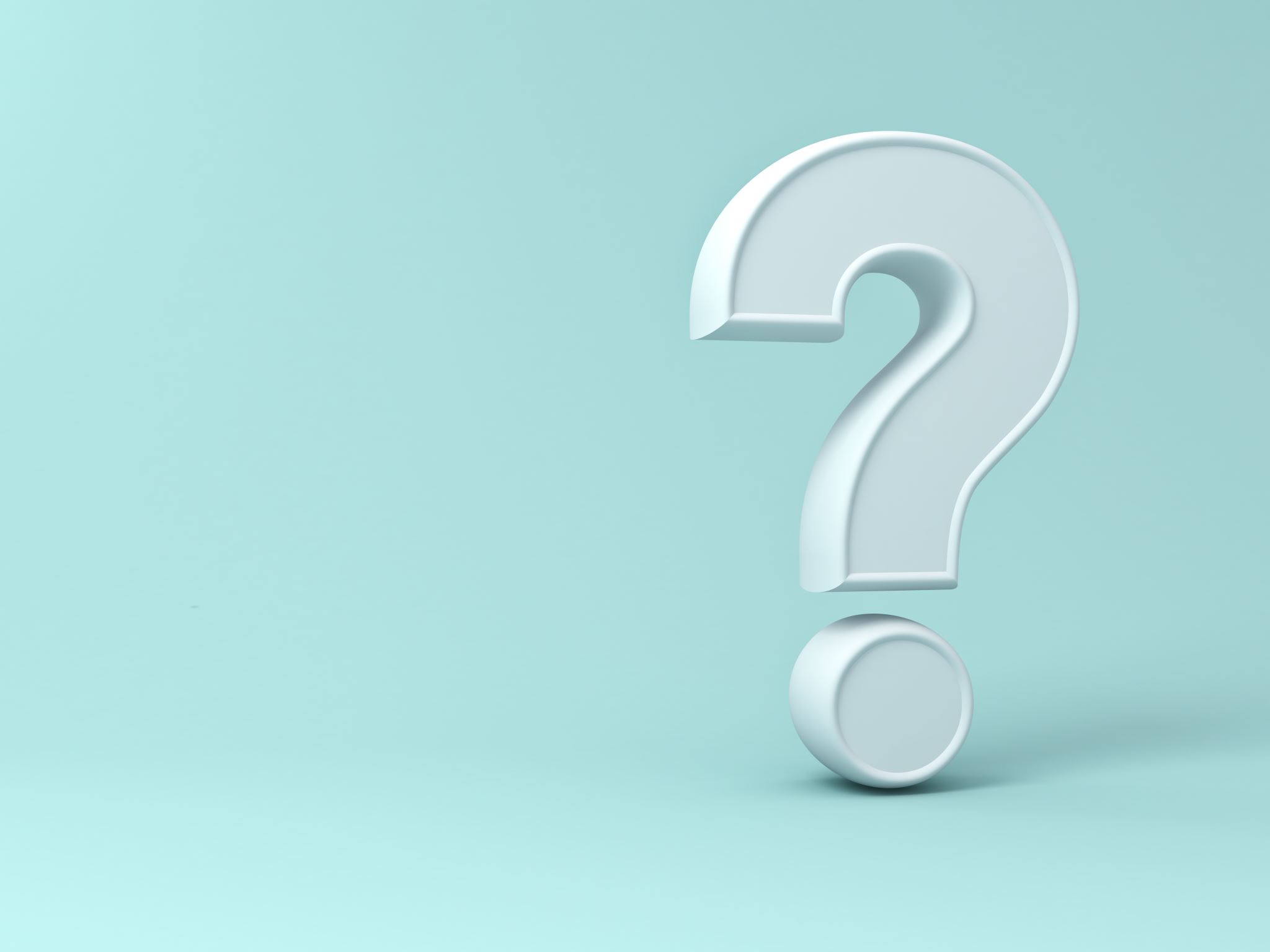 Identifying the writer’s position
Look for:
Positive or negative adjectives or adverbs
Opinion language
Linking phrases and signposts

Online Friends

Pg 14
6
Critical thinking
7
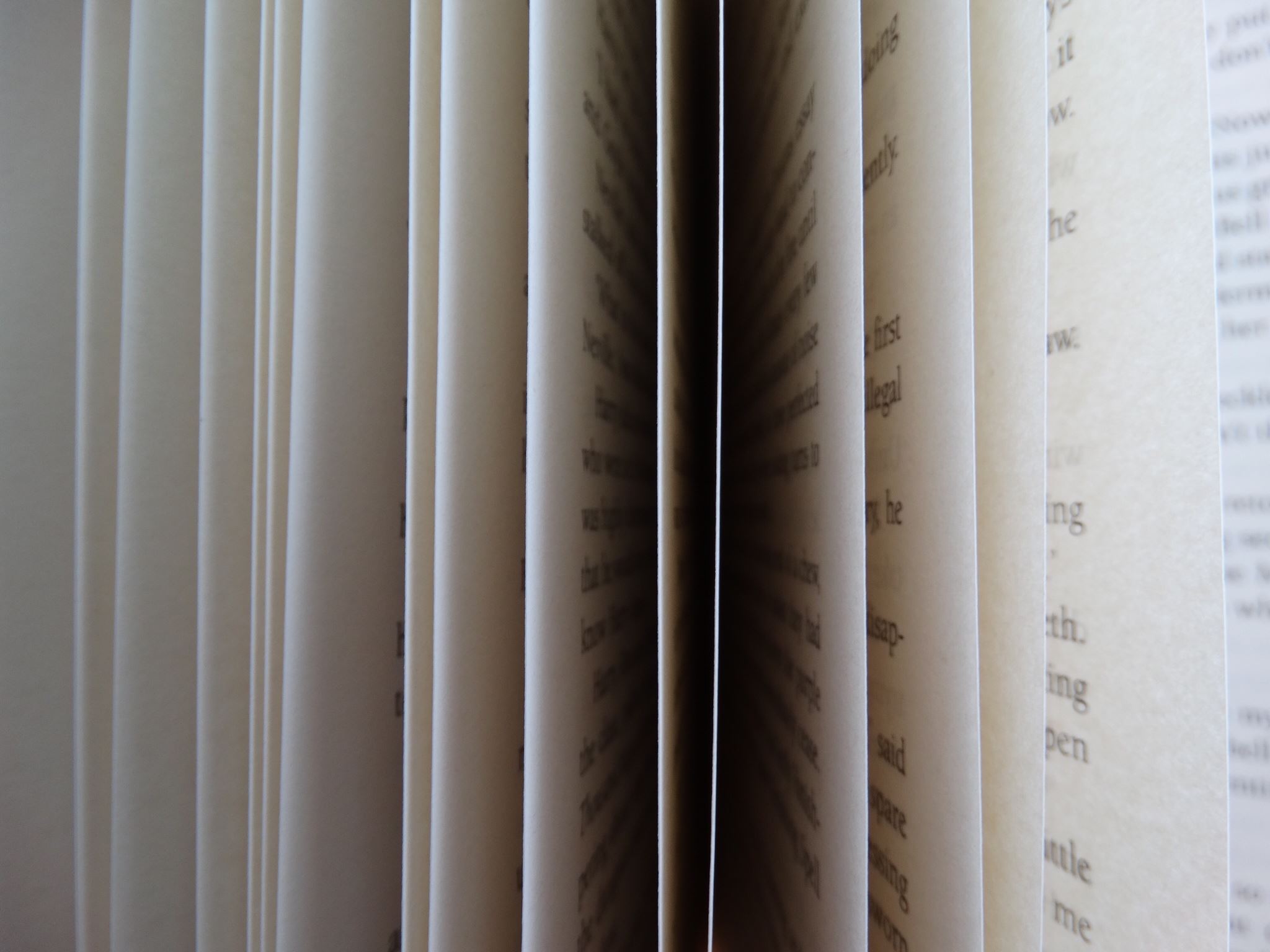 Discuss
Academic Word List

General Service List

Purposes
Differences
8
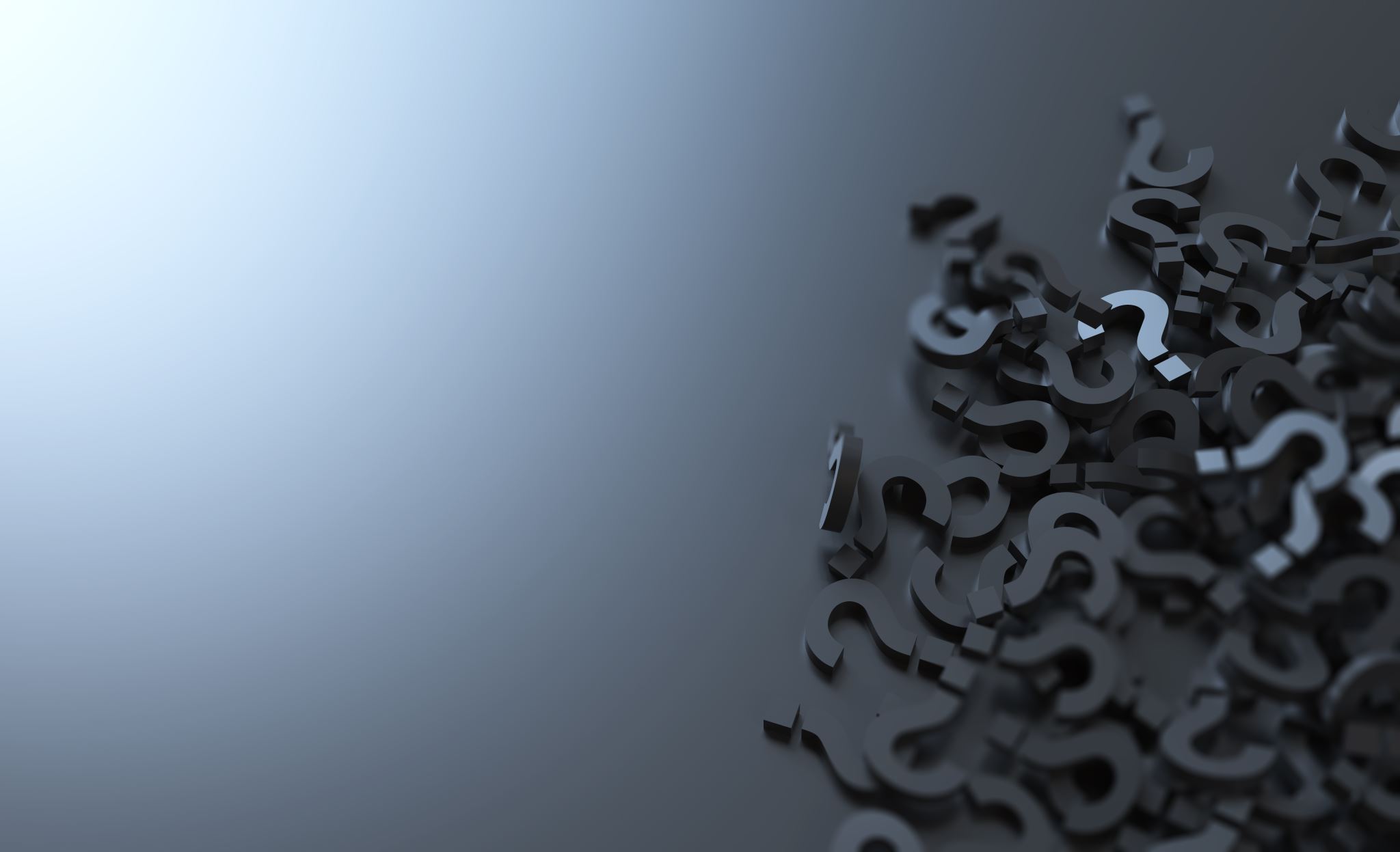 despite / in spite of
What’s the difference?
How frequently are they used?
How are they used?
9
corpus.byu.edu/bnc/
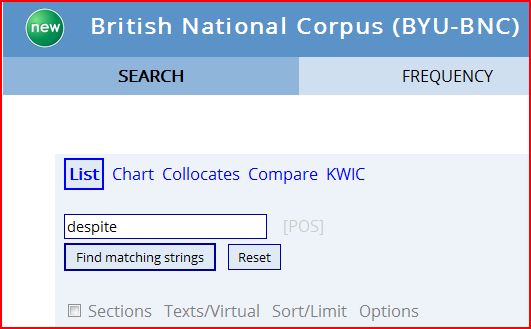 10
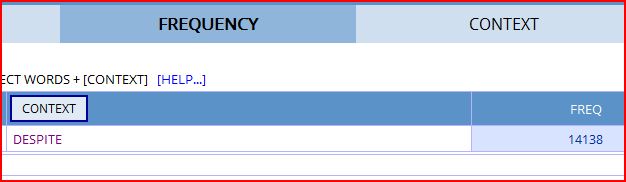 11
Word in context
12
In spite of
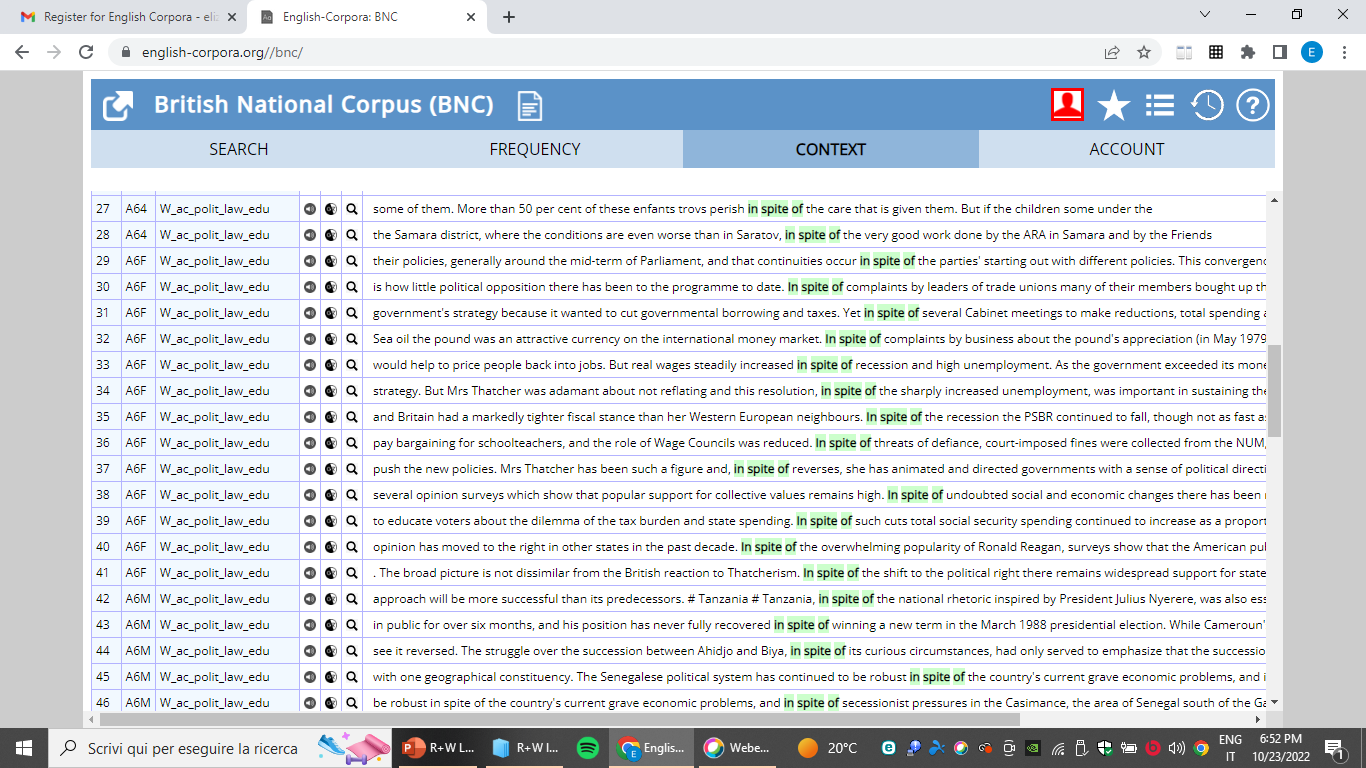 13
Homework for lesson 4
Download AWL sublist 1
 Mark words:   X = don’t know
                          XY = understand but don’t use
                   XX = understand and use
Go to www.natcorp.ox.ac.uk
Go to corpus.byu.edu/bnc/ and search for ‘in spite of’
P. 21-25
Writing task pg 24  - Use critical thinking skills
14